Evaluation of Hyperspectral Infrared Sounder Data with PCA

Shin Koyamatsu & Pierre Dussarrat
Remote Sensing Scientists

GSICS Meeting – 13/03/2024
Agenda
Principal Component Analysis

Instrument: FY-3E / HIRAS-2

Noise Estimation

Anomaly Detection

Harmonisation Experiments

Conclusion
Principal Component Analysis (PCA)
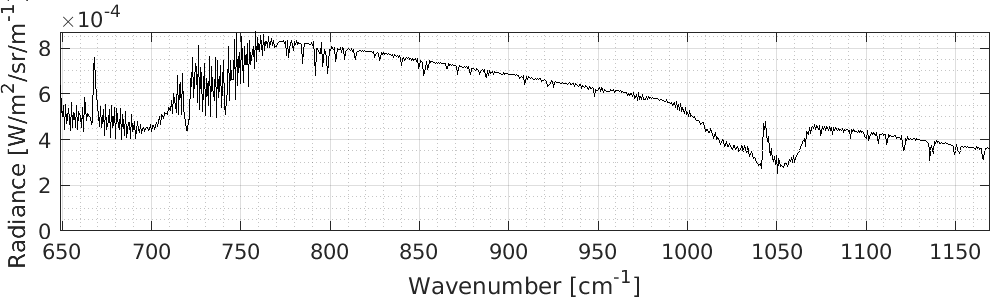 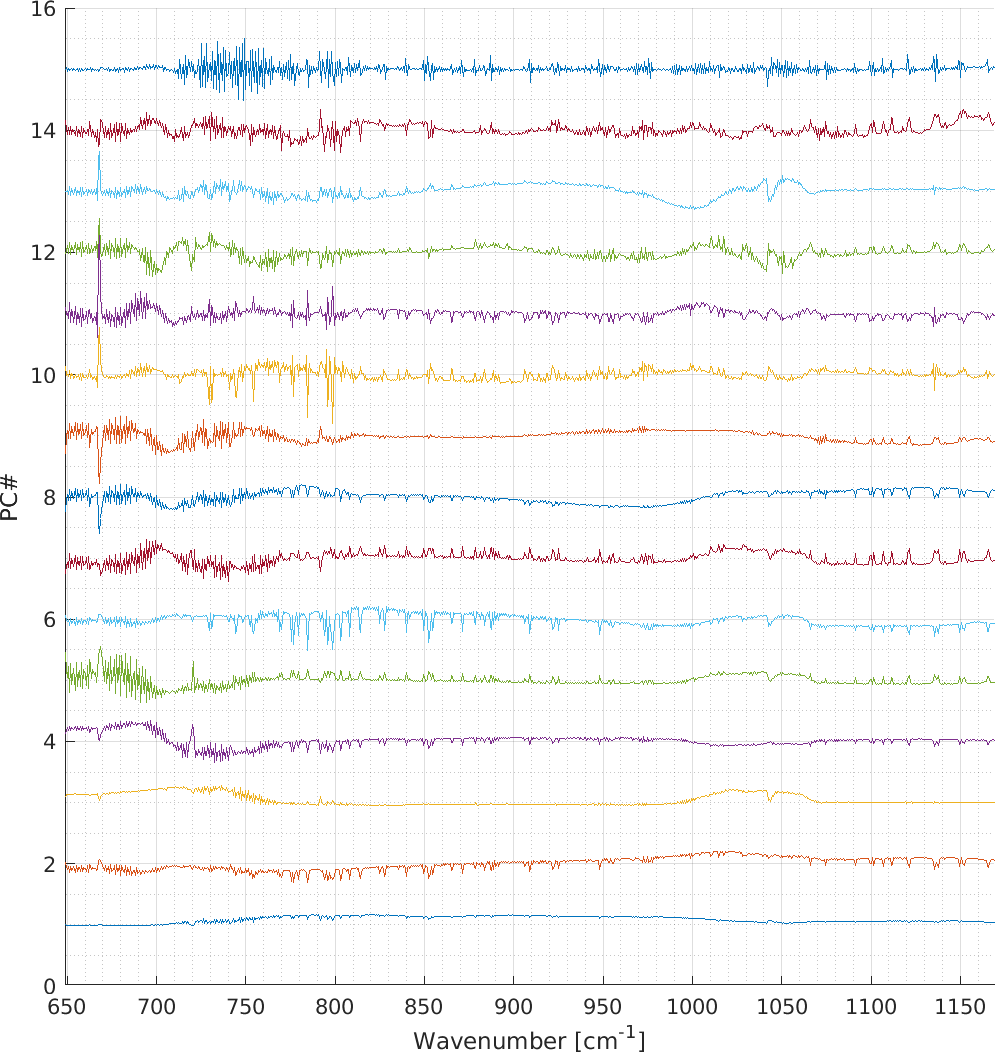 https://en.wikipedia.org/wiki/Principal_component_analysis
PCA at EUMETSAT
Dissemination of the PCS
Available to users for METOP-IASI data
Dissemination baseline for MTG-S IRS; The users will use the PCS to reconstruct the radiances on their side

EUMETSAT is studying the interest of PCA for many years.

This presentation provides examples of application of PCA:
Computation of instrumental noise without prior-knowledge of the instrument
Detection of instrumental anomalies
Experiment of data harmonisation
Hultberg, T. et al. "Local or global? How to choose the training set for principal component compression of hyperspectral satellite measurements: a hybrid approach." Sensors, Systems, and Next-Generation Satellites XXI. Vol. 10423. SPIE, 2017.
Agenda
Principal Component Analysis

Instrument: FY-3E / HIRAS-2

Noise Estimation

Anomaly Detection

Harmonisation Experiments

Conclusion
FY-3E / HIRAS-2
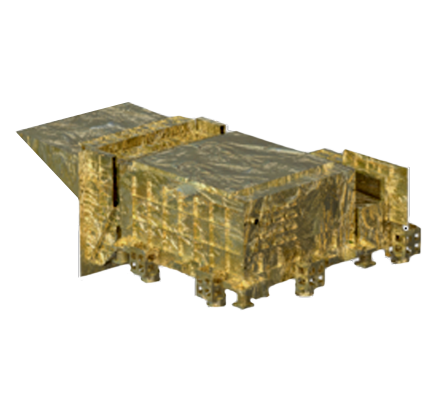 Launch: 04 Jul 2021
Orbit: Sun synchronous (ECT 05:40)
Configuration:
28 Fields of Regard (FoR)
3 x 3 pixel arrays (FoV)
3 bands covering 648.75-2551.25 cm-1
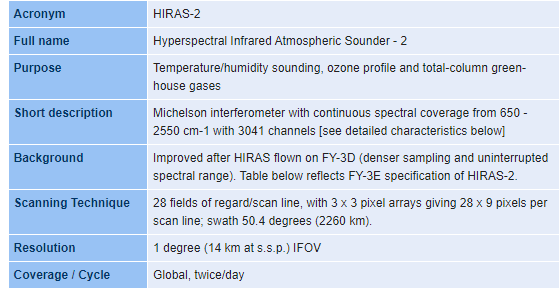 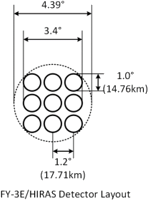 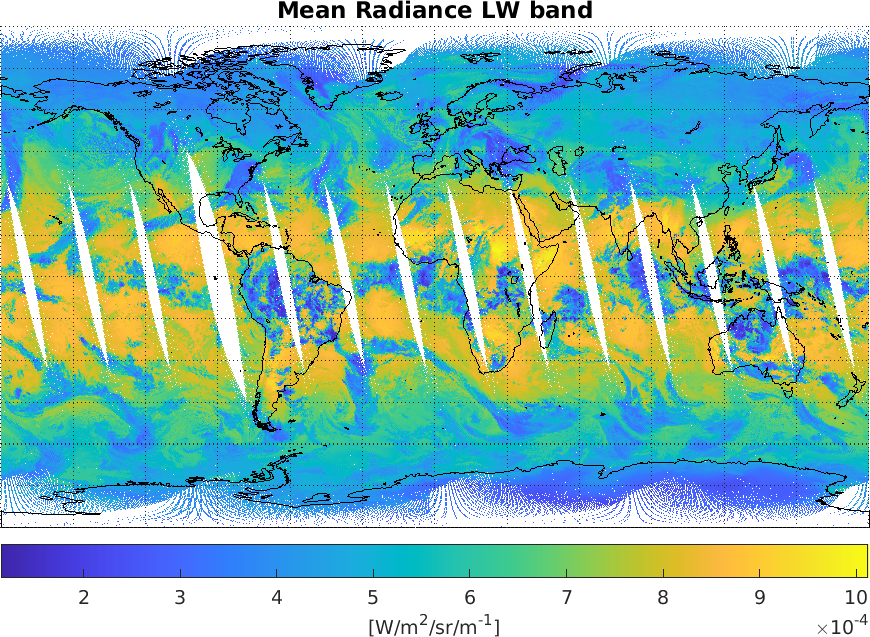 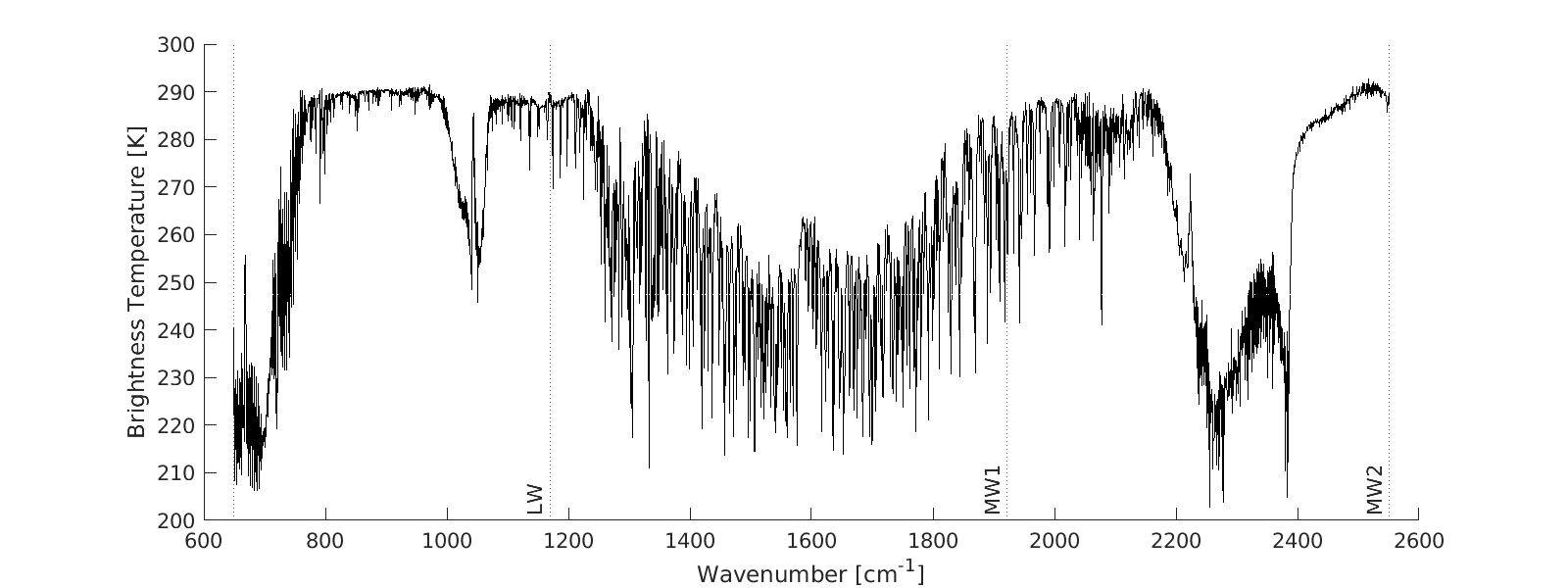 GSICS 03/2022: PowerPoint 演示文稿 (umd.edu)
Agenda
Principal Component Analysis

Instrument: FY-3E / HIRAS-2

Noise Estimation

Anomaly Detection

Harmonisation Experiments

Conclusion
Noise Estimation: Methodology
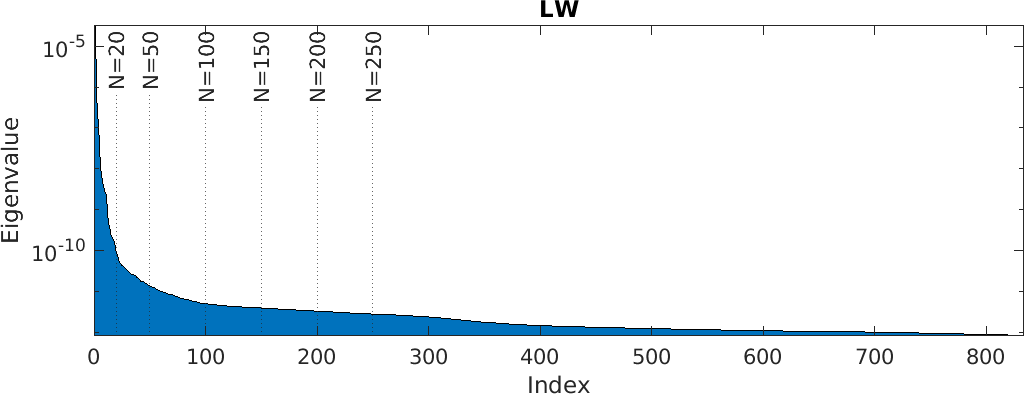 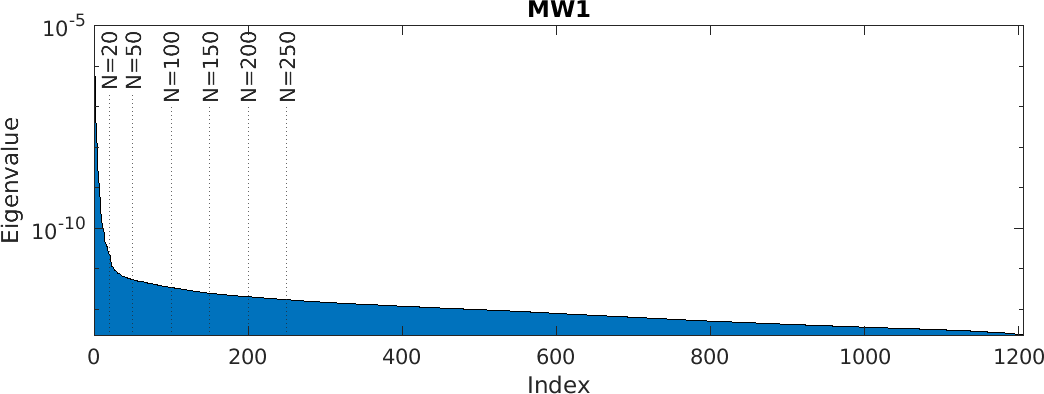 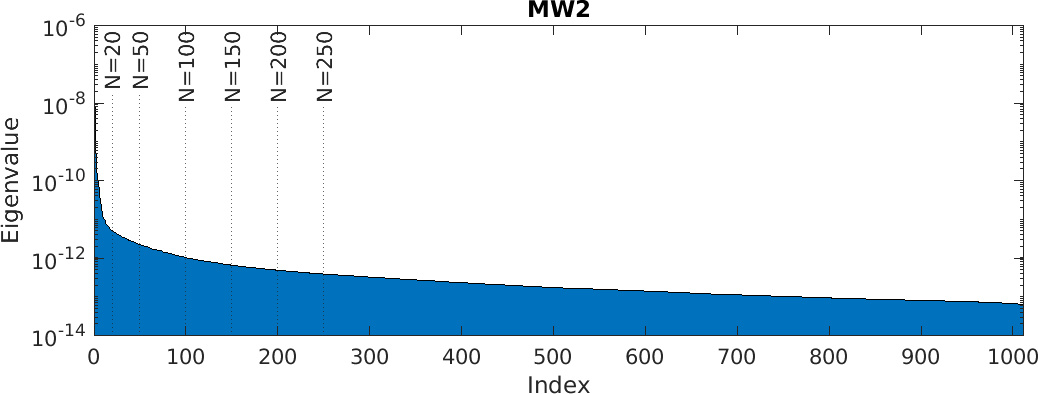 Lee, Lu, et al. "HIRAS noise performance improvement based on principal component analysis." Applied Optics 58.20 (2019): 5506-5515.

Zavyalov, Vladimir, et al. "Noise performance of the CrIS instrument." Journal of Geophysical Research: Atmospheres 118.23 (2013): 13-108.
Noise Estimates
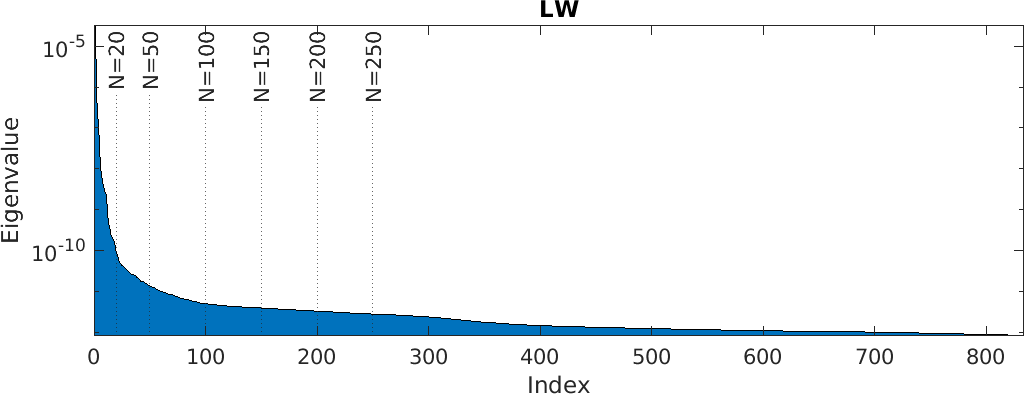 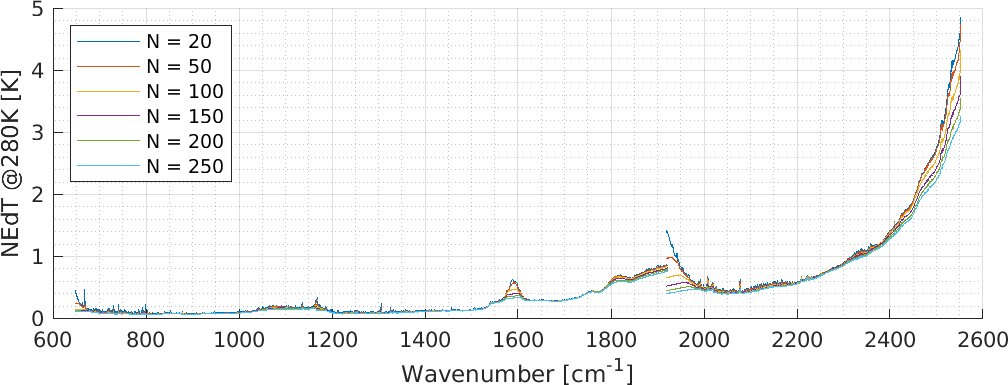 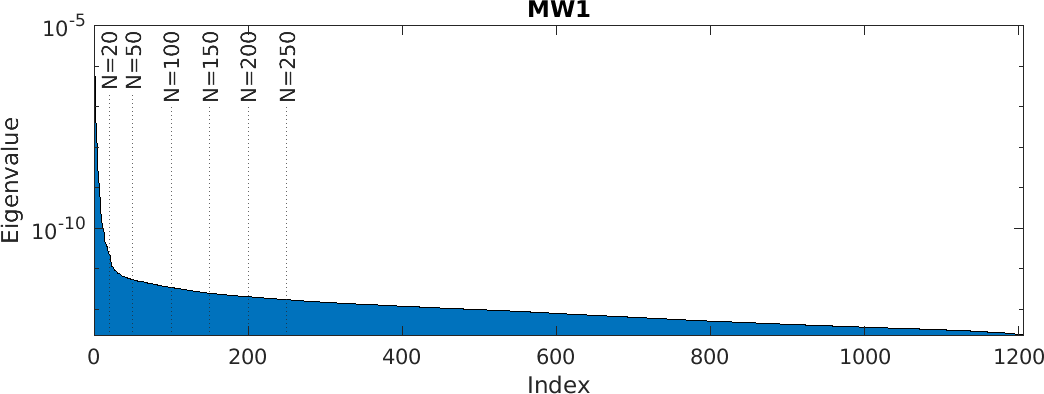 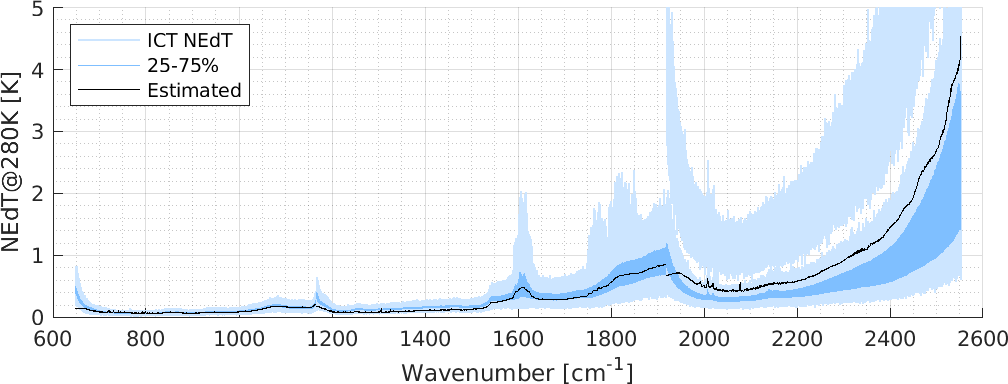 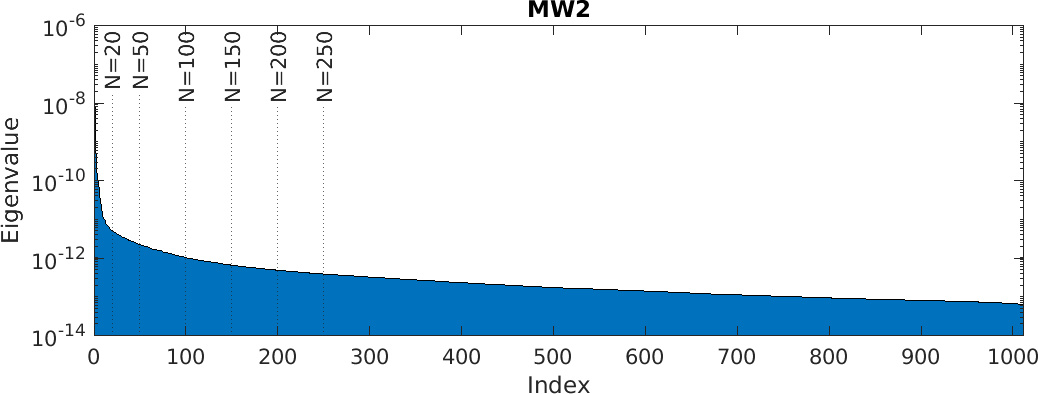 Agenda
Principal Component Analysis

Instrument: FY-3E / HIRAS-2

Noise Estimation

Anomaly Detection

Harmonisation Experiments

Conclusion
Anomaly Detection
By looking at PC scores, it may be possible to find small anomalies that cannot be noticed from the radiance.

If we look at lower PC scores…
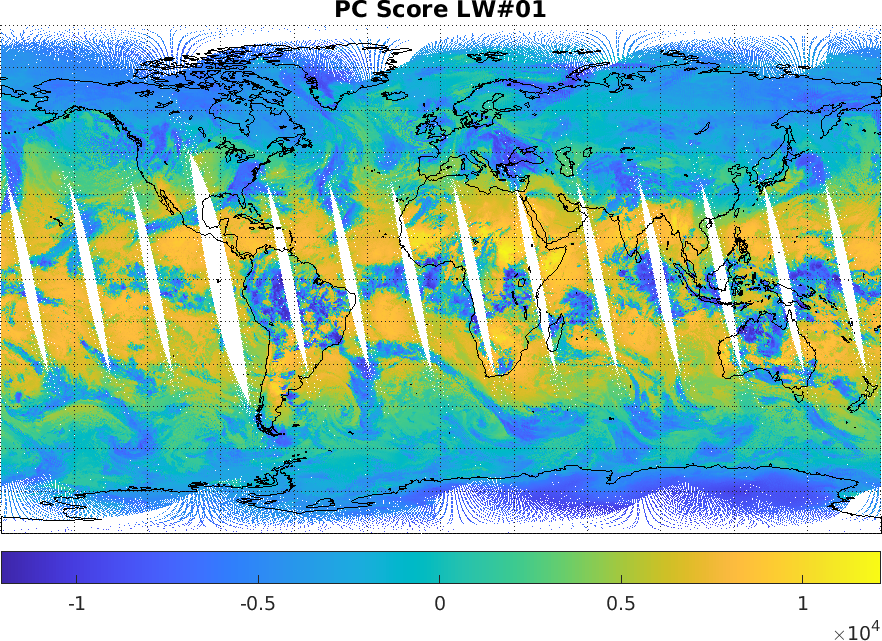 Anomaly Detection
By looking at PC scores, it may be possible to find small anomalies that cannot be noticed from the radiance.

If we look at lower PC scores…
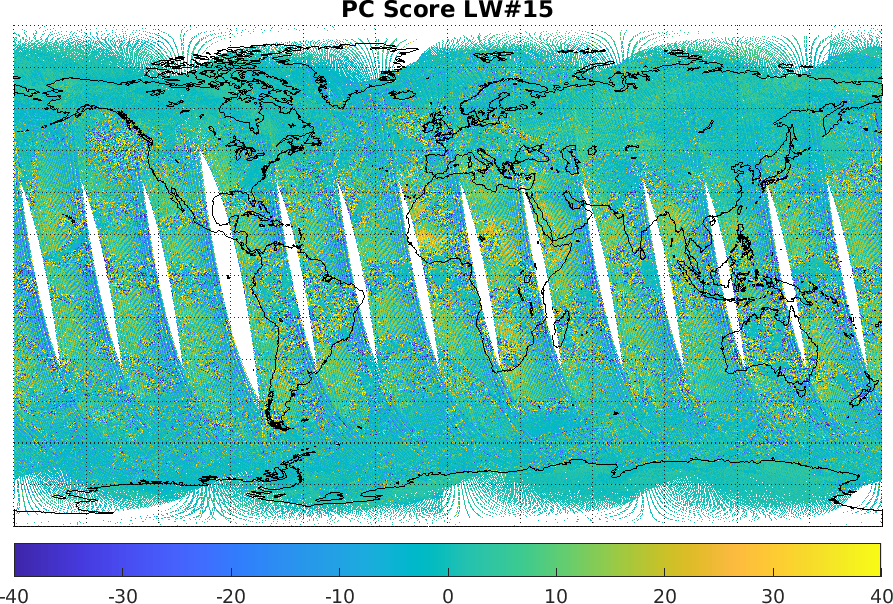 Anomaly Detection
By looking at PC scores, it may be possible to find small anomalies that cannot be noticed from the radiance.

If we look at lower PC scores…
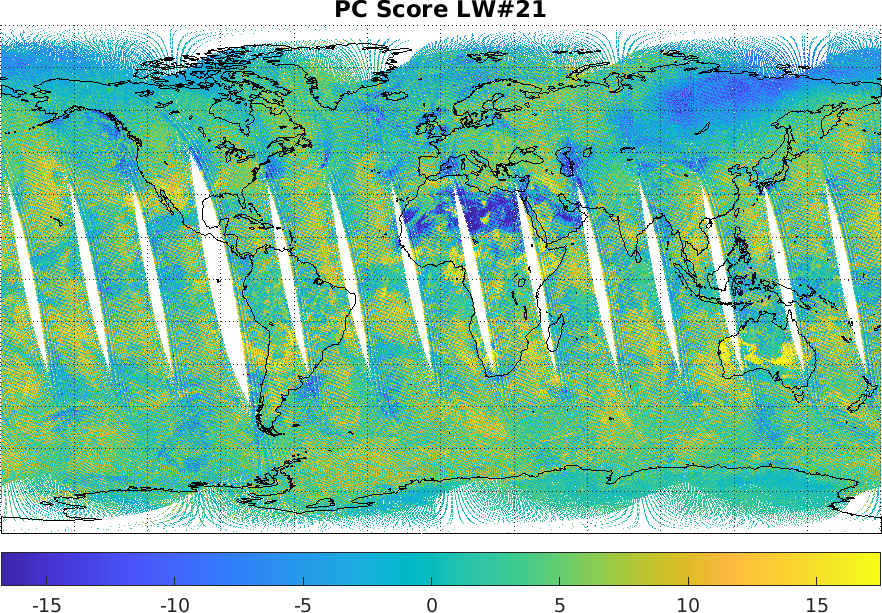 PC Scores per Pixel
FoV 1


FoV 2


FoV 3


FoV 4


FoV 5


FoV 6


FoV 7


FoV 8


FoV 9
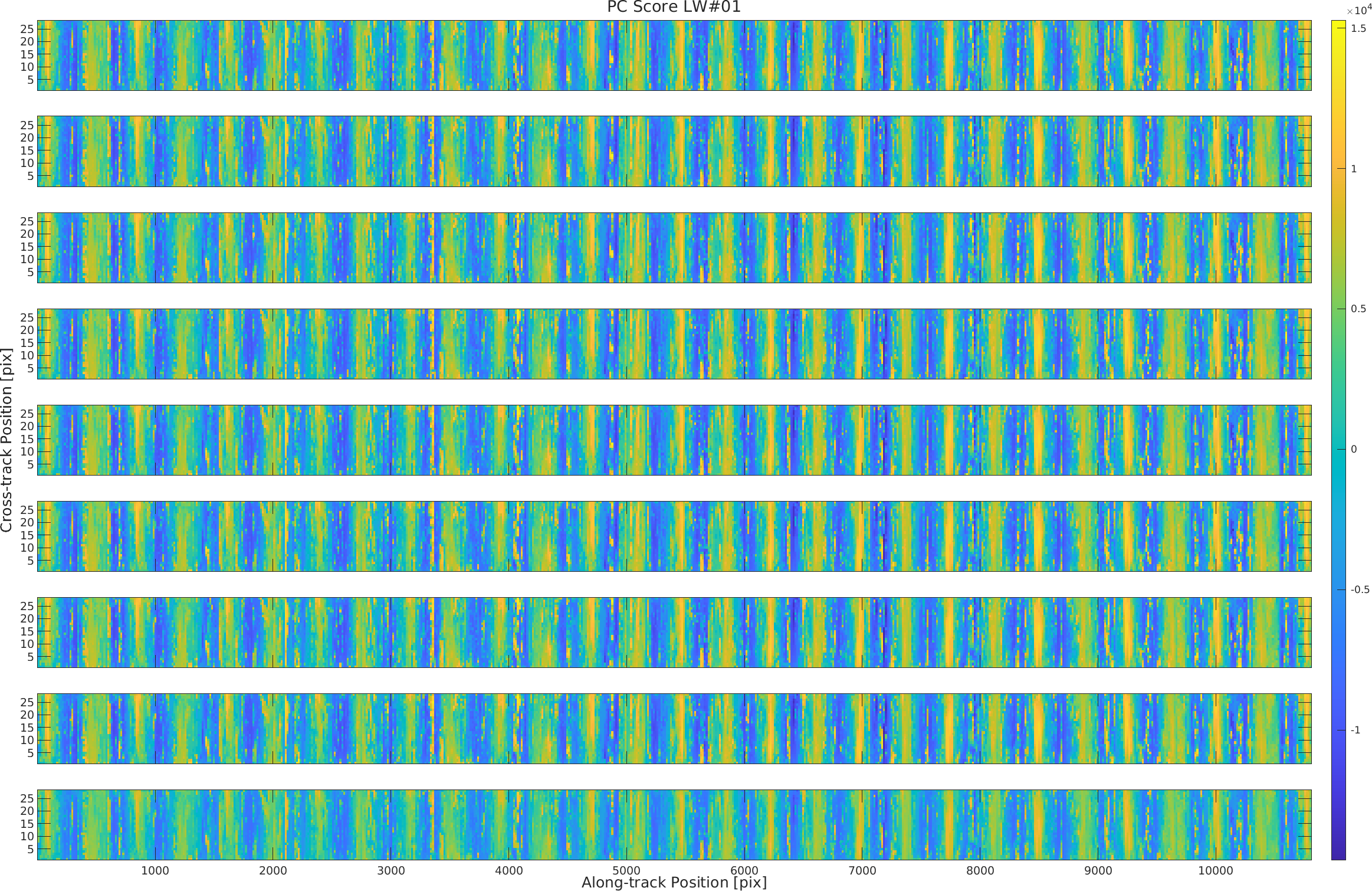 Spatial distribution per pixel shows …
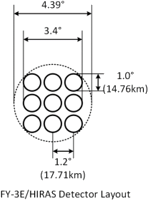 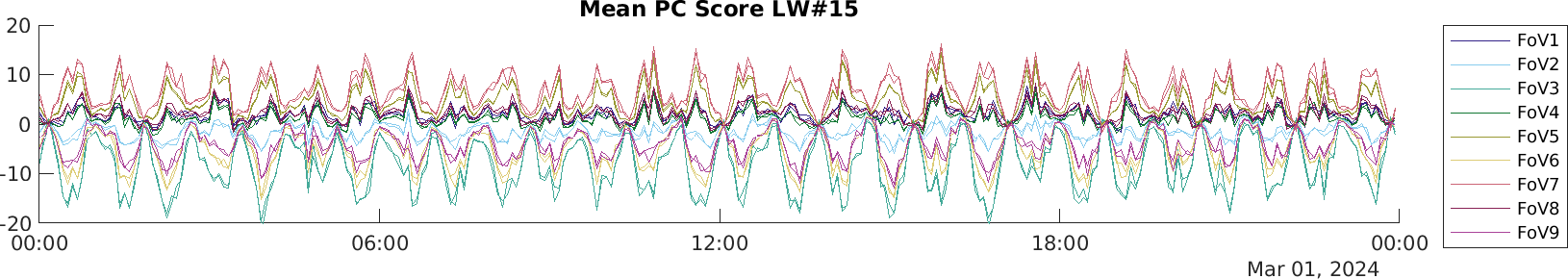 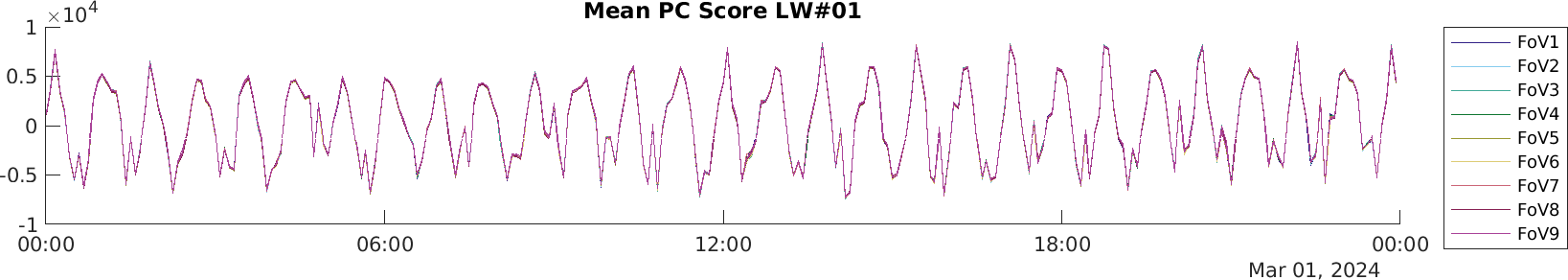 PC Scores per Pixel
FoV 1


FoV 2


FoV 3


FoV 4


FoV 5


FoV 6


FoV 7


FoV 8


FoV 9
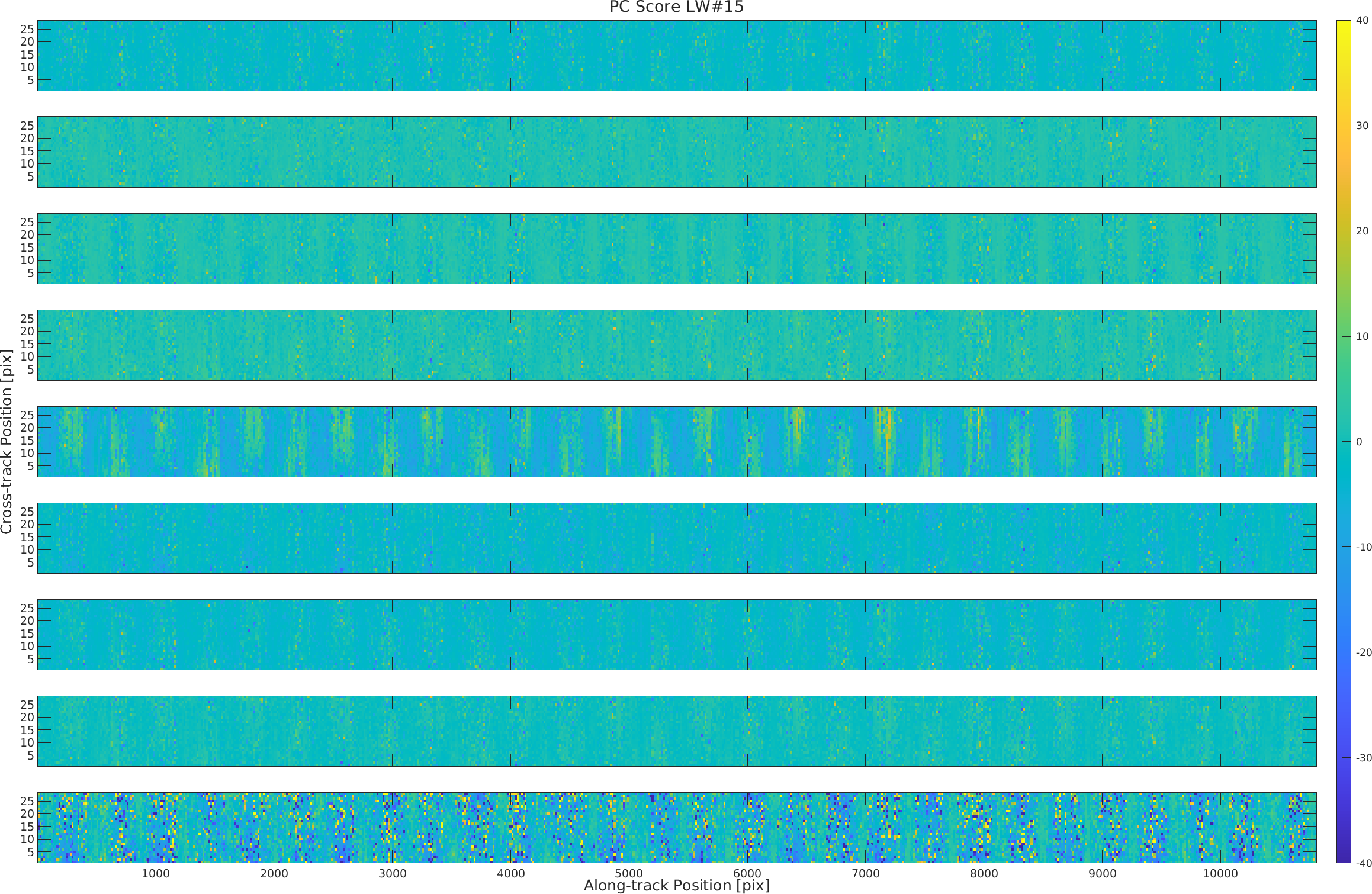 Spatial distribution per pixel shows anomalies like
discontinuous distribution
bias between pixels, etc..
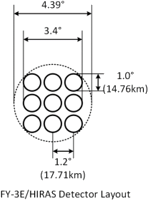 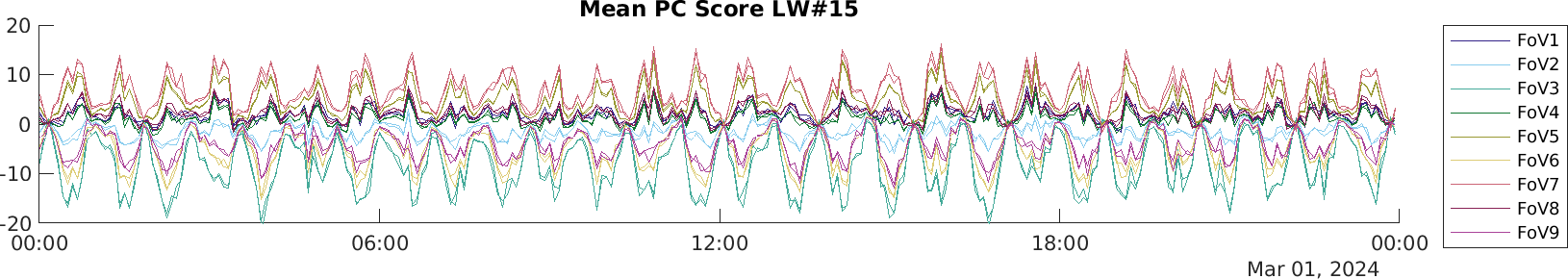 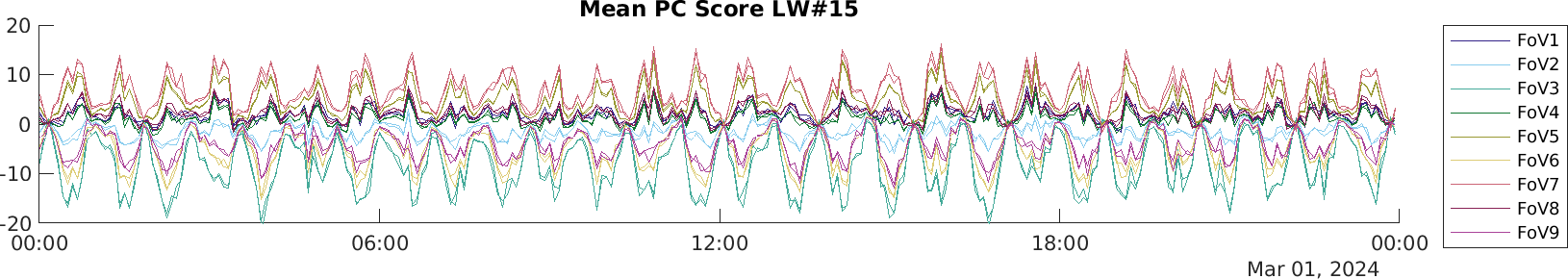 PC Scores per Pixel
FoV 1


FoV 2


FoV 3


FoV 4


FoV 5


FoV 6


FoV 7


FoV 8


FoV 9
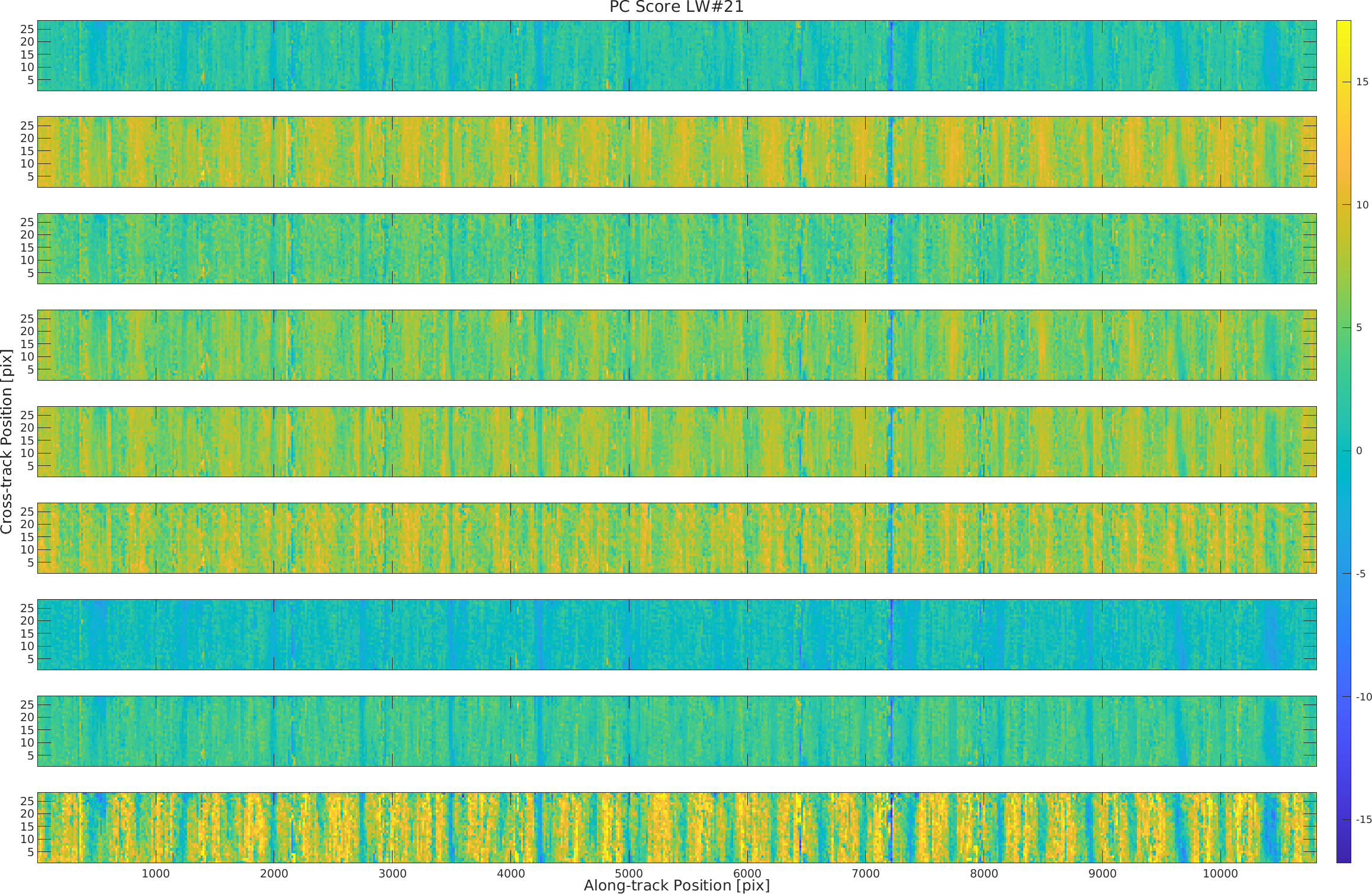 Spatial distribution per pixel shows anomalies like
discontinuous distribution
bias between pixels, etc..
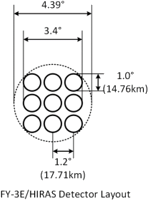 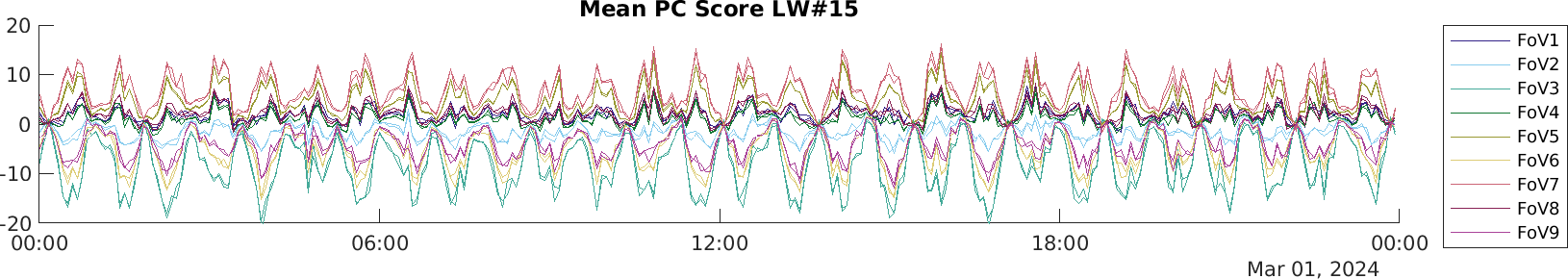 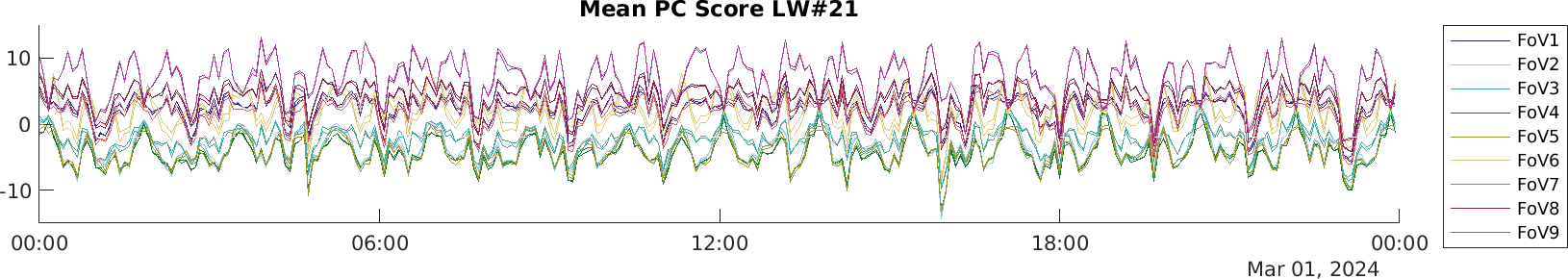 Anomaly Detection
Pixel discrepancies are visible in the PCS averages per pixel.
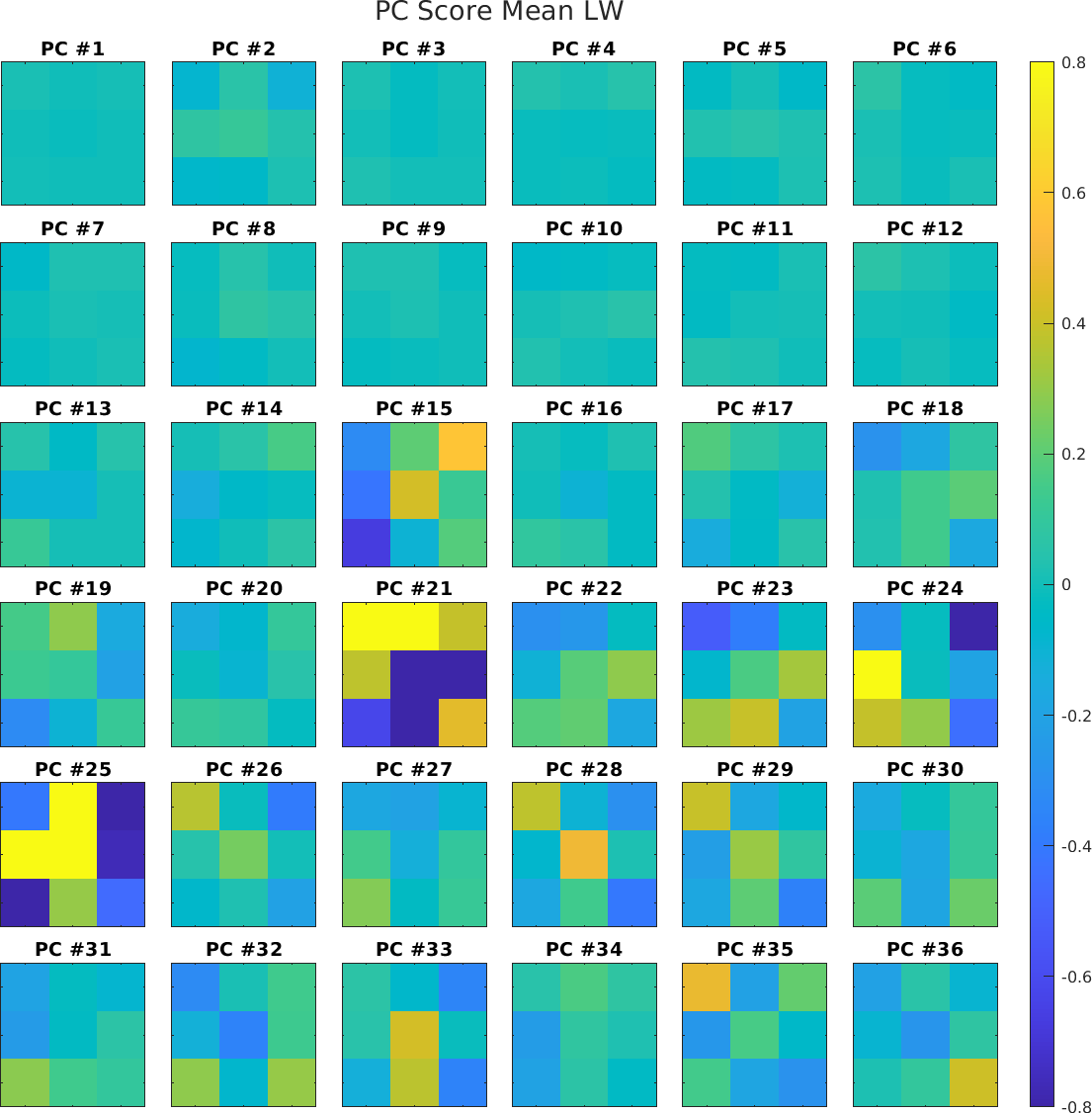 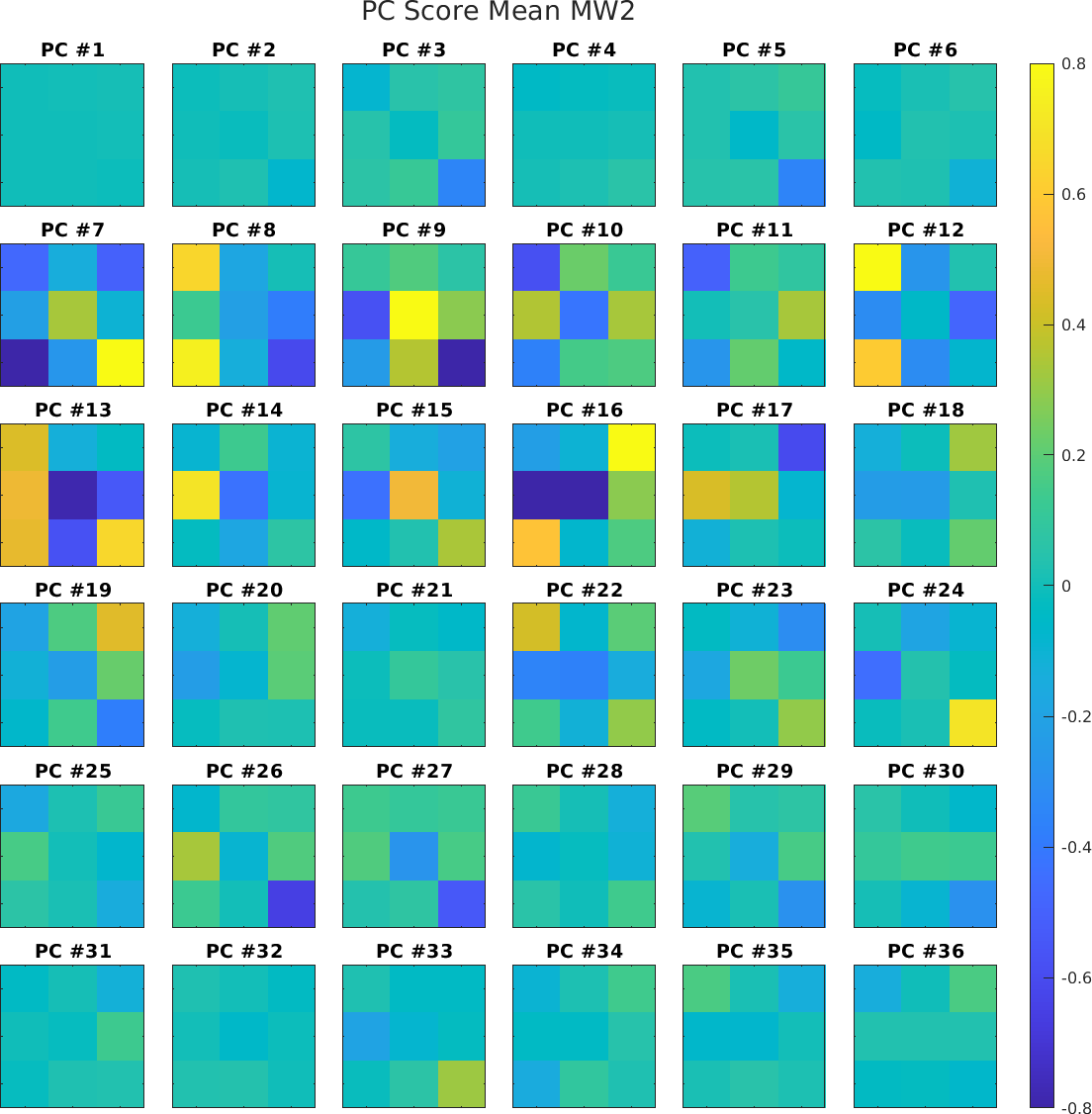 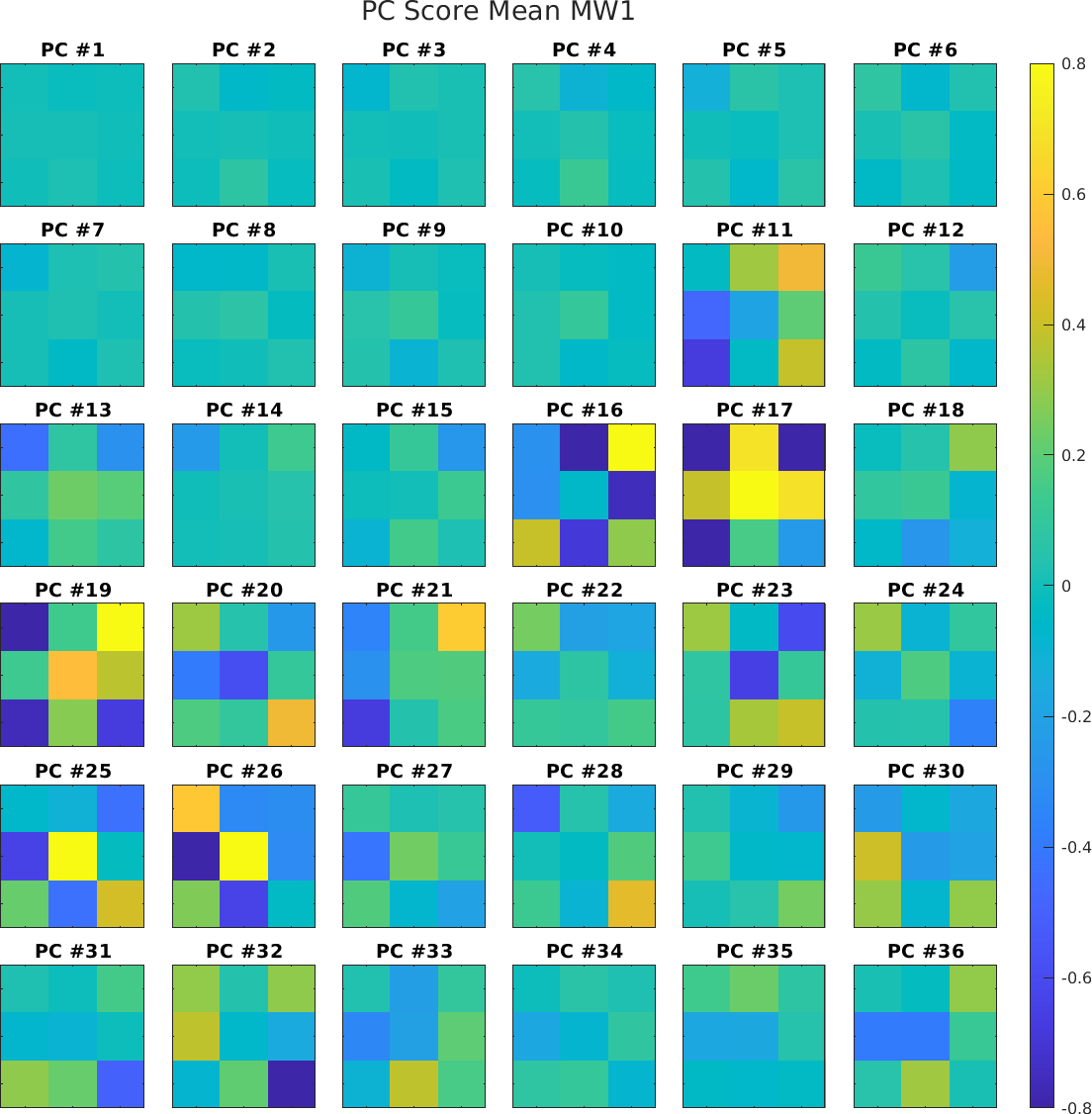 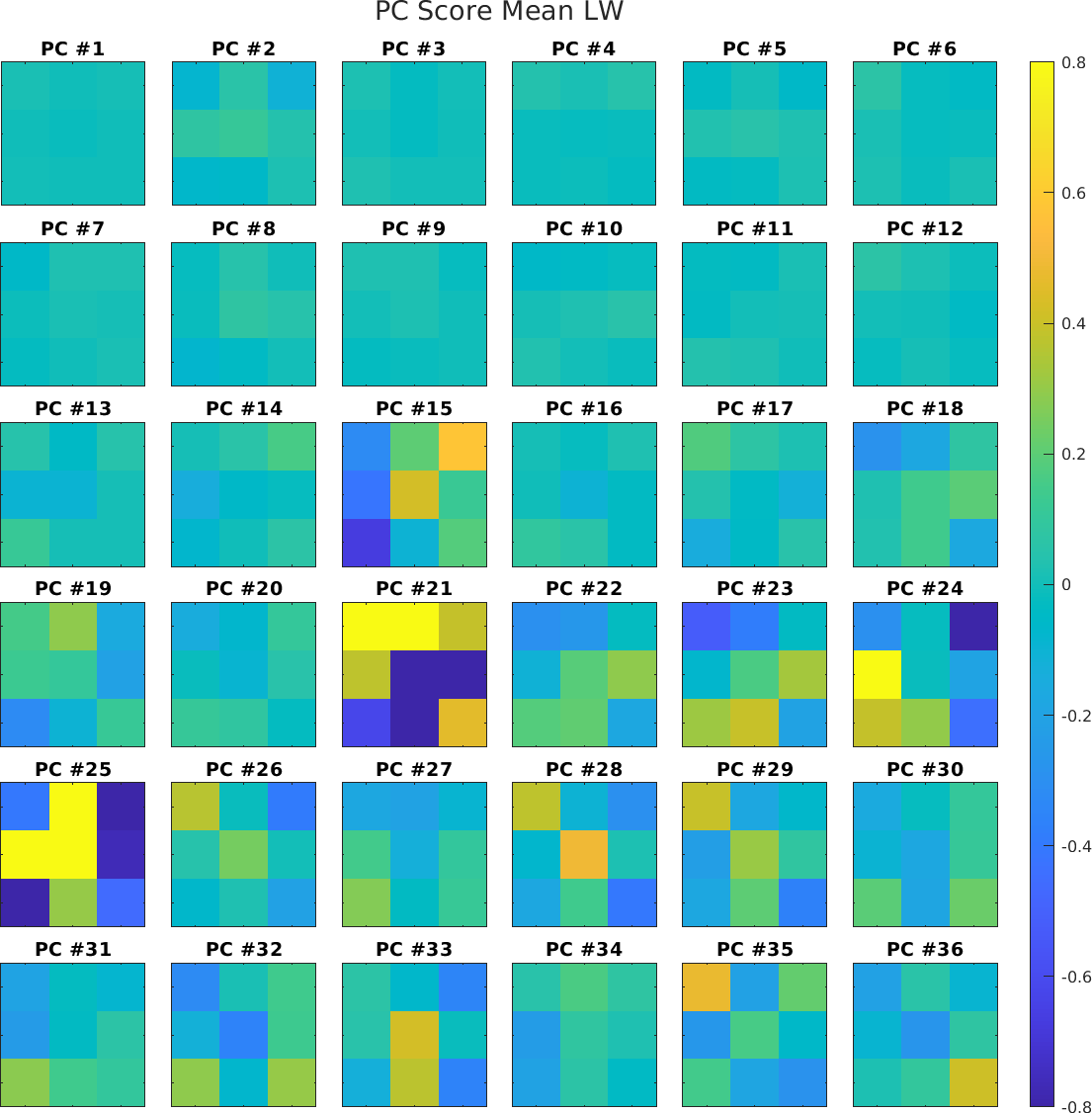 Agenda
Principal Component Analysis

Instrument: FY-3E / HIRAS-2

Noise Estimation

Anomaly Detection

Harmonisation Experiments

Conclusion
Harmonisation Experiments
Hultberg, T. et al. "Removal of instrument artefacts by harmonisation of hyperspectral sensor data from multiple detectors." Sensors, Systems, and Next-Generation Satellites XXI. Vol. 10423. SPIE, 2017.
Alignment with Pixel PCs
Some of the standard PCs are poorly aligned with some pixel PCs.
The harmonised PCs are more aligned with pixel PCs.
Standard PC
Harmonised PC
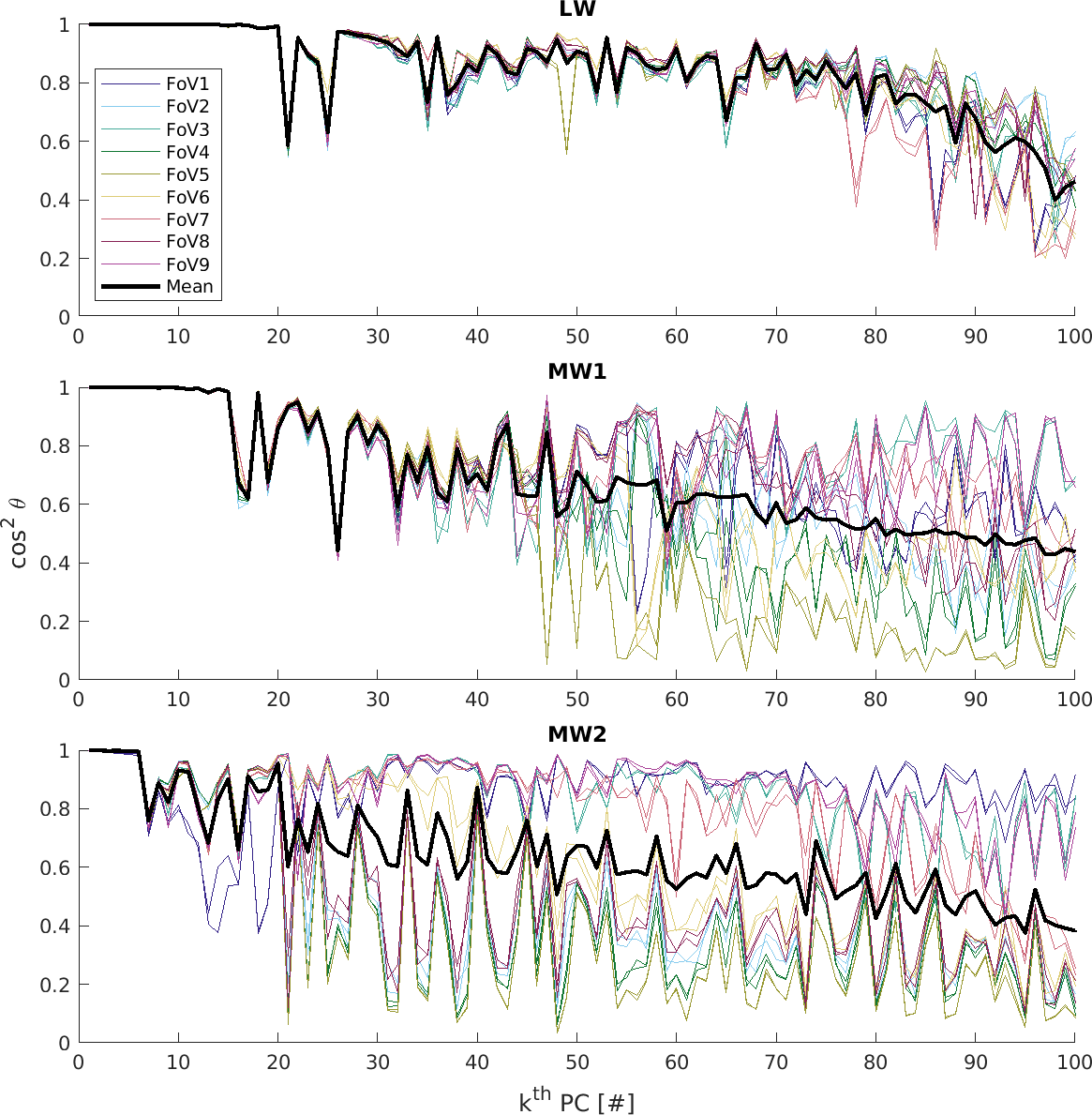 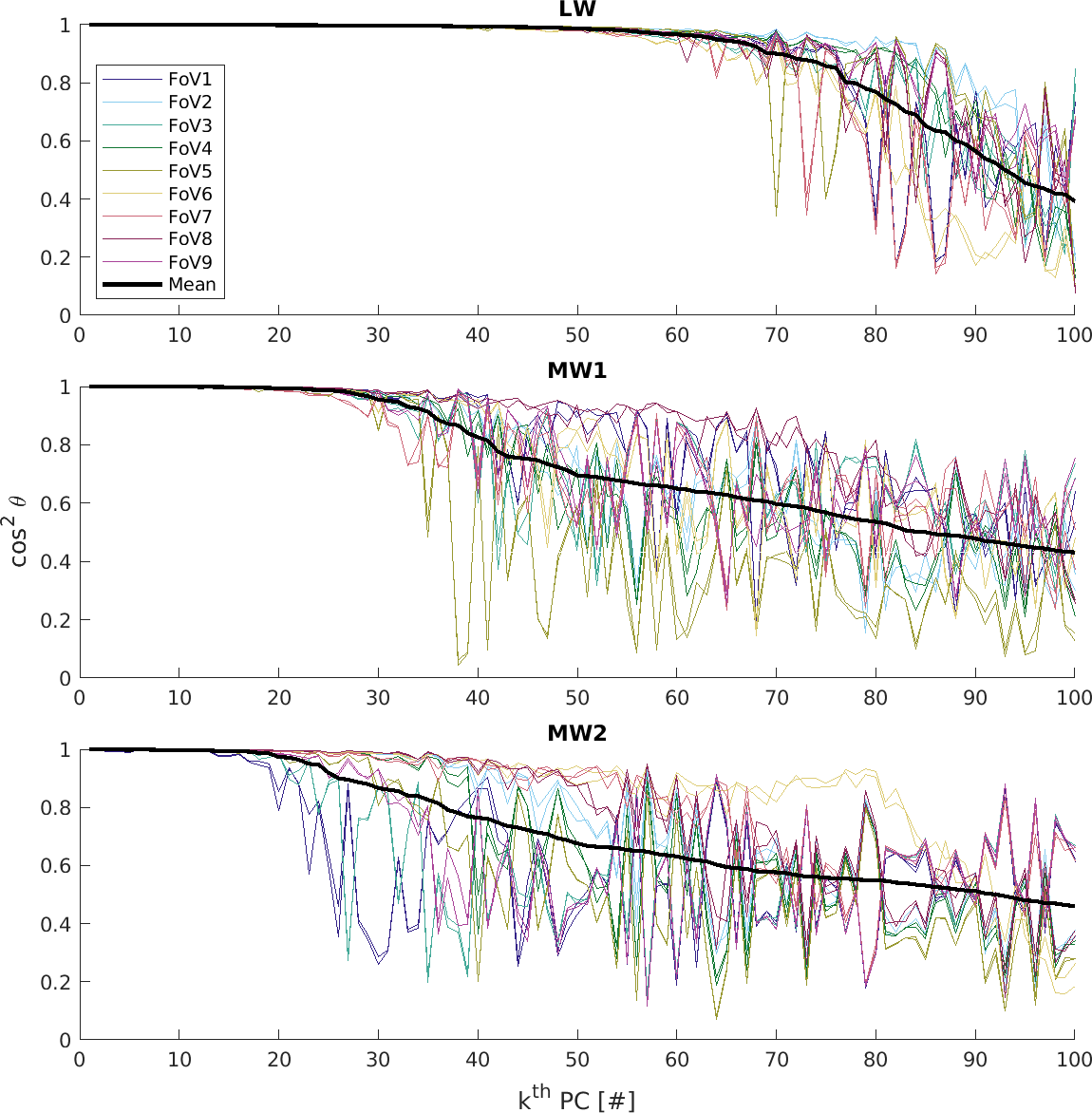 Mitigation of Pixel-Dependent Defects
Bias between pixels as seen at #21 are mitigated in the Harmonised PC.
Noisy distribution at #15 is not removed but appears at lower PC of #20 in the Harmonised PC.
Standard PC
Harmonised PC
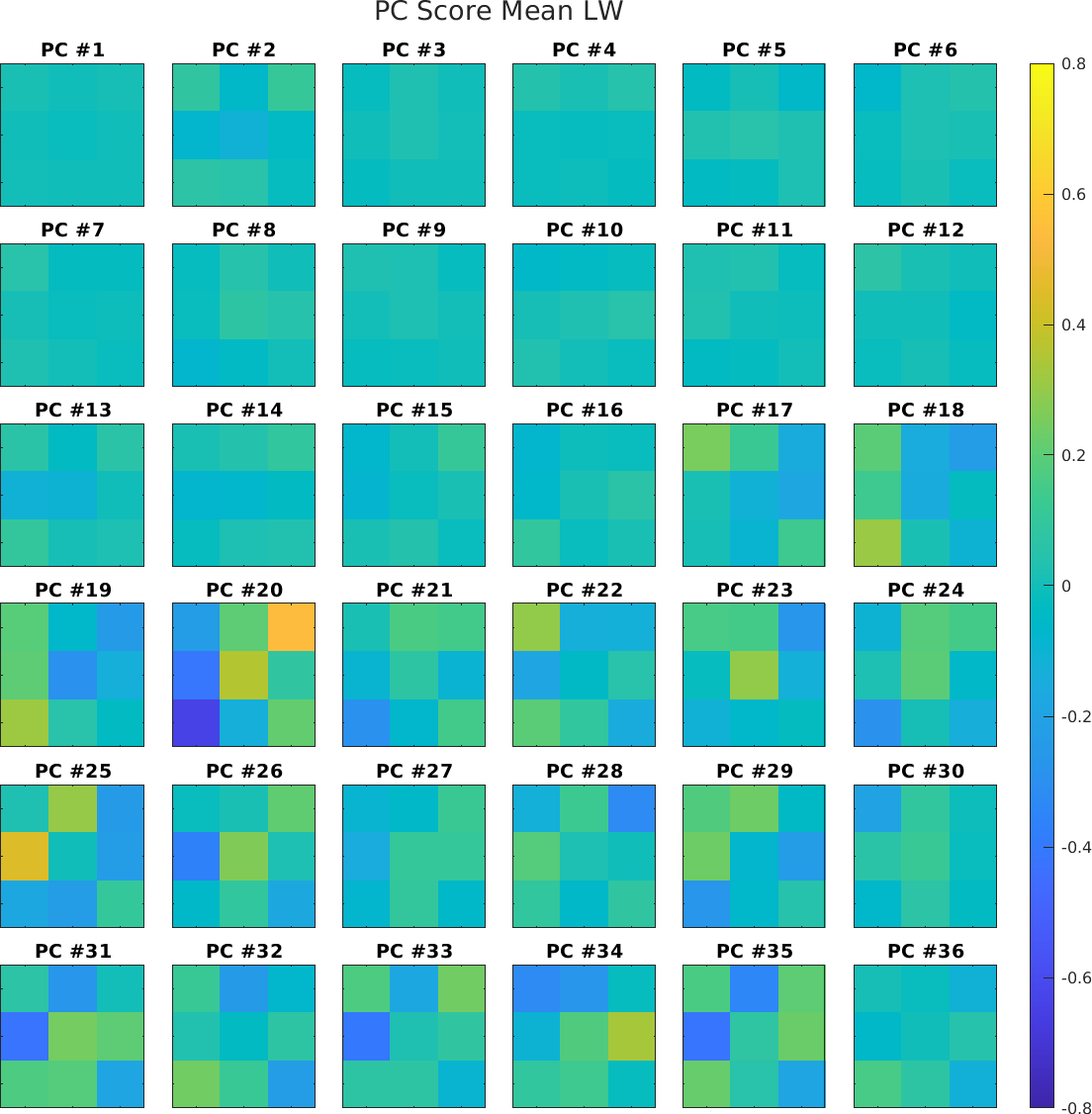 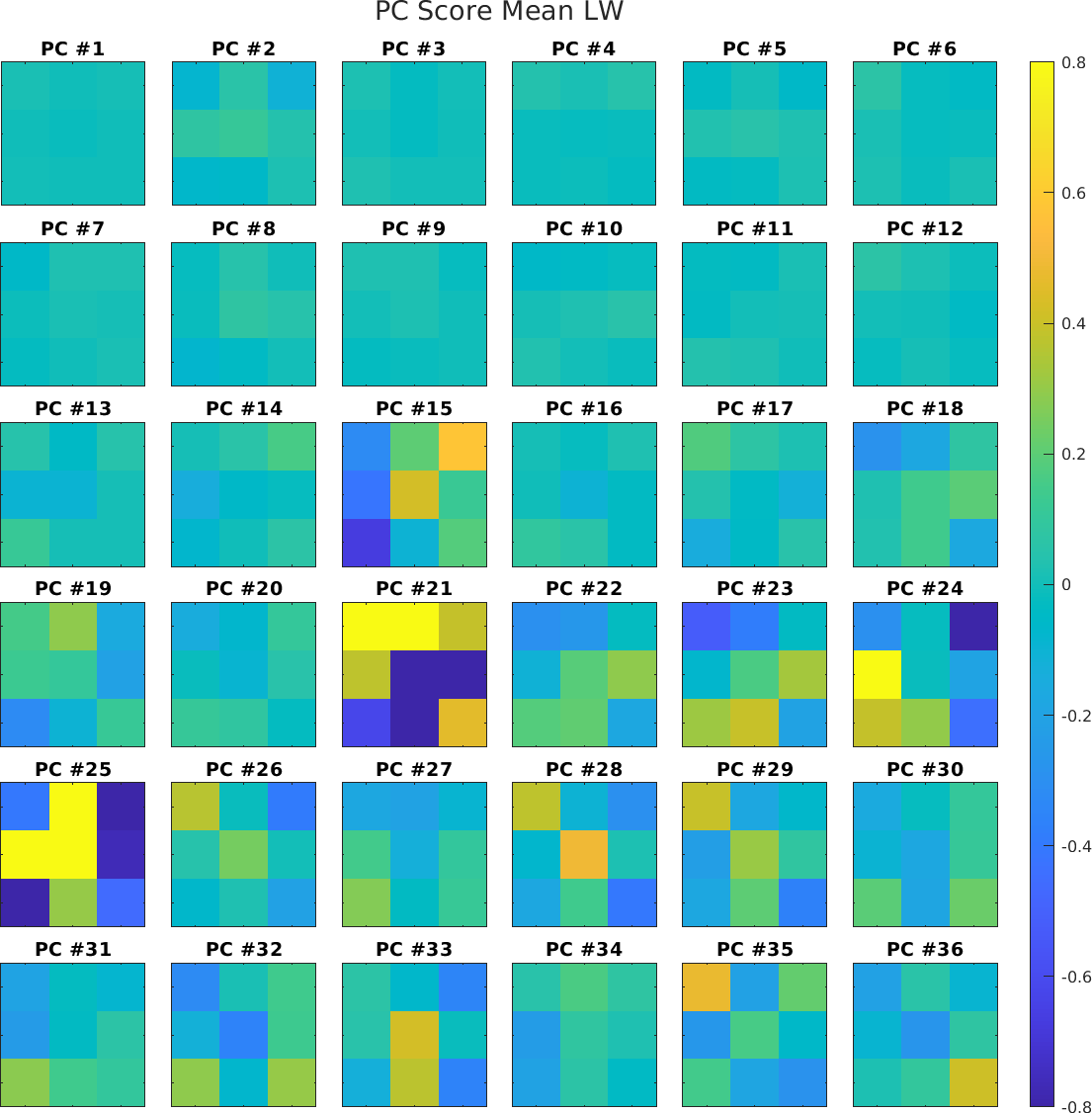 Agenda
Principal Component Analysis

Instrument: FY-3E / HIRAS-2

Noise Estimation

Anomaly Detection

Harmonisation Experiments

Conclusion
Conclusions
The noise of HIRAS-2 instrument was estimated by using PCA, a data driven method.

We confirmed that the distribution and statistics of PC scores can be used to detect instrument anomalies.

EUMETSAT will use such technics during the commissioning of Metop-SG IASI-NG and MTG-S IRS

The anomalies could be mitigated by harmonization method, which evaluates the SNR and pixel-commonality simultaneously.
Thank you!
Questions are welcome.